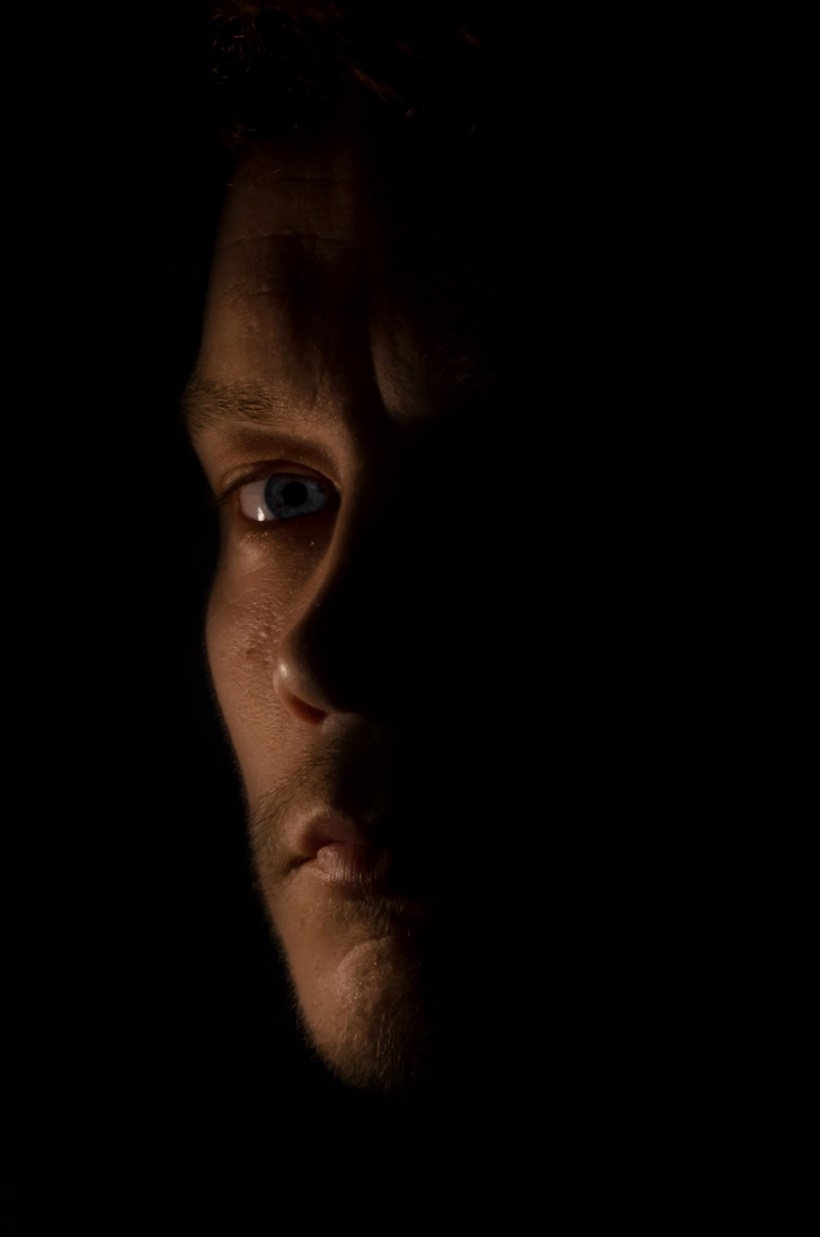 Five Lies from The Father of LiesJohn 8:31-45
[Speaker Notes: We know VERY LITTLE about Satan. Nothing tells us if he was a fallen angel, etc.]
Satan, Father of Lies
Genesis 3:1-5
"You will not surely die. For God knows that in the day you eat of it your eyes will be opened, and you will be like God, knowing good and evil."
Is Satan Lying to You?
Satan lies to us through works of the flesh
	1 Timothy 4:1 with James 3:15
[Speaker Notes: 1Ti 4:1 ¶ Now the Spirit expressly says that in latter times some will depart from the faith, giving heed to deceiving spirits and doctrines of demons,
Jas 3:15 This wisdom does not descend from above, but is earthly, sensual, demonic.]
Is Satan Lying to You?
Satan lies to us through works of the flesh
	1 Timothy 4:1 with James 3:15

Satan lies to us through deceitful workers
	2 Corinthians 11:13
	Ephesians 4:14
[Speaker Notes: 2Co 11:13 For such men are false apostles, deceitful workers, disguising themselves as apostles of Christ.
 Eph 4:14 As a result, we are no longer to be children, tossed here and there by waves and carried about by every wind of doctrine, by the trickery of men, by craftiness in deceitful scheming;]
Is Satan Lying to You?
Often lies are manifested in false doctrines
	“Once saved, always saved”
	Infant baptism
	Church infallibility
	Tithing
	Pre-millennialism
Is Satan Lying to You?
Often lies are manifested in false doctrines

Sometimes lies are personal
	- To your very heart
	- Example: David in 1 Chronicles 21:1

Are you being deceived?
[Speaker Notes: 1Ch 21:1 ¶ Then Satan stood up against Israel and moved David to number Israel.

Satan appealed to David’s insecurity through fleshly things]
The Lie of Self-Righteousness
“Don’t worry, you are right”
	Romans 12:16

Human reasoning can be deceptive
- Everyone tends to think they are right
- Do you appreciate you are not right?
[Speaker Notes: Ro 12:16 Be of the same mind toward one another. Do not set your mind on high things, but associate with the humble. Do not be wise in your own opinion.
Pr 12:15 ¶ The way of a fool is right in his own eyes, But he who heeds counsel is wise.
Pr 3:7 ¶ Do not be wise in your own eyes; Fear the LORD and depart from evil.]
The Lie of Paranoia
“Everyone and everything is against you”
	Proverb 28:1

Fear is a powerful tool
- But we should ONLY fear God (Matthew 10:28) 
- Insecurity must be overcome
[Speaker Notes: Pr 28:1 The wicked flee when no one pursues, But the righteous are bold as a lion.
Mt 10:28 "And do not fear those who kill the body but cannot kill the soul. But rather fear Him who is able to destroy both soul and body in hell.]
The Lie of Victimization
“Nothing is your fault, you are a victim”
	1 Samuel 15:20

Blaming people and circumstances 
- A victim cannot repent and be saved
- God hates a victimhood defense (Matthew 25:25)
[Speaker Notes: 1Sa 15:20 And Saul said to Samuel, "But I have obeyed the voice of the LORD, and gone on the mission on which the LORD sent me, and brought back Agag king of Amalek; I have utterly destroyed the Amalekites. 21 "But the people took of the plunder, sheep and oxen, the best of the things which should have been utterly destroyed, to sacrifice to the LORD your God in Gilgal.“

Mt 25:25 'And I was afraid, and went and hid your talent in the ground. Look, there you have what is yours.' 26 "But his lord answered and said to him, 'You wicked and lazy servant, you knew that I reap where I have not sown, and gather where I have not scattered seed. 27 'So you ought to have deposited my money with the bankers, and at my coming I would have received back my own with interest. 28 'Therefore take the talent from him, and give it to him who has ten talents. 29 'For to everyone who has, more will be given, and he will have abundance; but from him who does not have, even what he has will be taken away. 30 'And cast the unprofitable servant into the outer darkness. There will be weeping and gnashing of teeth.']
The Lie of Good Feelings
“If it seems good it is good”
	Proverbs 16:25

Most people think that what is good is right
- Something “good” cannot be “bad”
- All sorts of immorality are defended by our “good”
[Speaker Notes: Pr 16:25 ¶ There is a way which seems right to a man, But its end is the way of death

Living together before marriage? Instrumental music?]
The Lie of Procrastination
“You have plenty of time to _____________”
	James 4:13-17

Time can be deceiving
- All of us think we have more than we have
- Is there something you need to do?
[Speaker Notes: Jas 4:13 Come now, you who say, "Today or tomorrow we will go to such and such a city, spend a year there, buy and sell, and make a profit"; 14 whereas you do not know what will happen tomorrow. For what is your life? It is even a vapor that appears for a little time and then vanishes away. 15 Instead you ought to say, "If the Lord wills, we shall live and do this or that." 16 But now you boast in your arrogance. All such boasting is evil. 17 Therefore, to him who knows to do good and does not do it, to him it is sin.]
Satan Still Deceives
Little children, make sure no one deceives you; the one who practices righteousness is righteous, just as He is righteous; the one who practices sin is of the devil; for the devil has sinned from the beginning. The Son of God appeared for this purpose, to destroy the works of the devil. 														1 John 3:7-8